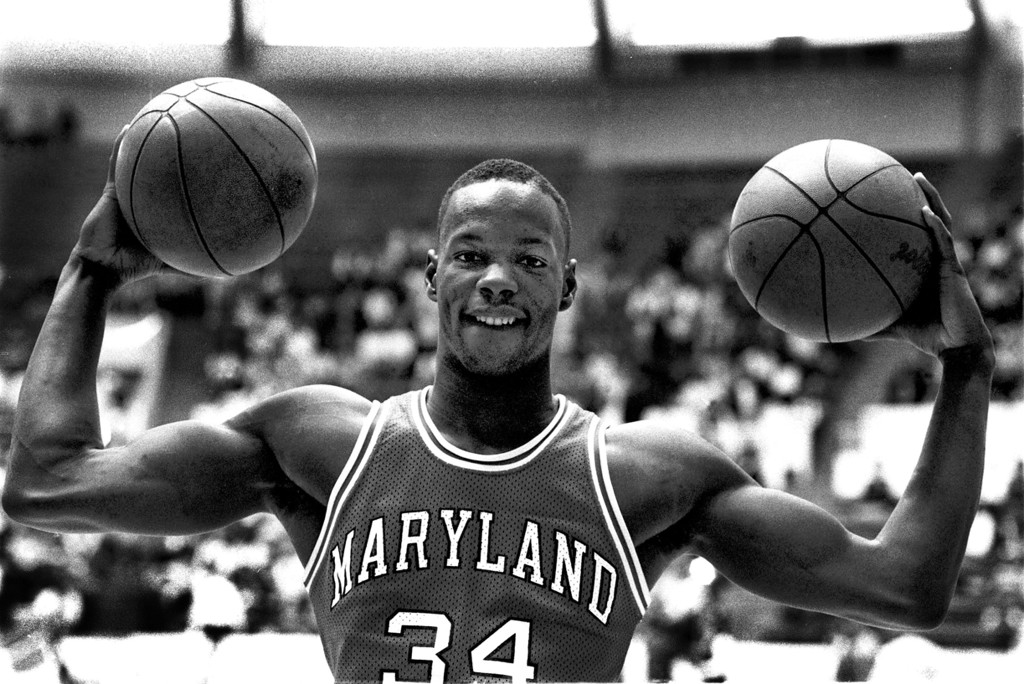 What emotions do you feel?
Sadness?
Regret?
Sympathy for the family and friends?
For me it brings out anger
His life was taken because of one bad decision
How different his life could have been
Taking Advantage of God’s Grace
What is Grace?
Huge range of teachings regarding grace
We may neglect it’s importance if we become caught up it in the letter of the Law
Basis of grace is love
Titus 2:11-14, 2 Tim. 1:8-11
The gift of grace is voluntary
Often hear of lavish gifts given for personal gain
Jesus’ death was not forced, it was completely for us
Rom. 11:6
Two ways to Take Advantage
Can use God’s grace to live our lives the way we want
Law of grace > breaking commandments
Rom. 5:20-21, 6:1-7, 12:15
The grace of God is not an excuse for sin
Two ways to Take Advantage
Be compelled to remove sin from our lives
Ezra 9:5-15
Israel had ignored the Law and married into idolatry
Ezra refused to ignore this issue 
Prayer of the tax collector Luke 18:13-14
We have everything needed to succeed
Is there something in your life that you can’t give up?
Mark 10:17-22 – Rich young ruler
He failed to take hold of the grace of God
Failure requires change, not ignorance
Eph. 2:4-10 – 4 But God, being rich in mercy, because of His great love with which He loved us, 5 even when we were dead in our transgressions, made us alive together with Christ (by grace you have been saved), 6 and raised us up with Him, and seated us with Him in the heavenly places in Christ Jesus, 7 so that in the ages to come He might show the surpassing riches of His grace in kindness toward us in Christ Jesus. 8 For by grace you have been saved through faith; and that not of yourselves, it is the gift of God; 9 not as a result of works, so that no one may boast. 10 For we are His workmanship, created in Christ Jesus for good works, which God prepared beforehand so that we would walk in them.